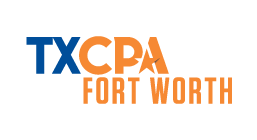 OPPORTUNITIES IN ACCOUNTING
A presentation of Fort Worth Chapter, Texas Society of Certified Public Accountants

www.tx.cpa/fortworth/students
[Speaker Notes: Agenda
4 minutes: Your self-introduction
15 minutes: pathway to a career in accounting
4 minutes: discussion using questions at last PowerPoint slide
2 minutes: closing evaluation]
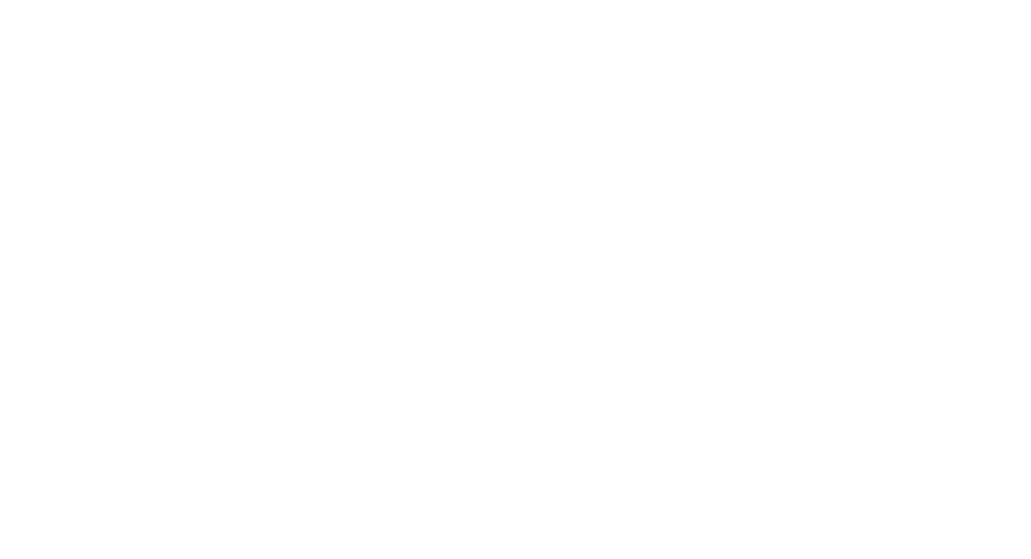 Your Presenter Today
[Speaker Notes: No more than 4 minutes

Give your narrative about your education and experience.
If your education began at a community college, be sure to mention that.

If you don’t have a narrative about your education at the ready, complete these sentences:

I grew up thinking I wanted to be …
I started college at [name of school] and finished [#] years later at [name of school] with a [name degree].
I first started working in the accounting profession [doing what]
Now, my work is …
To me, the best part about being a CPA is …
I never thought my career as a CPA would involve …
Here’s why I value my CPA certificate in my career…]
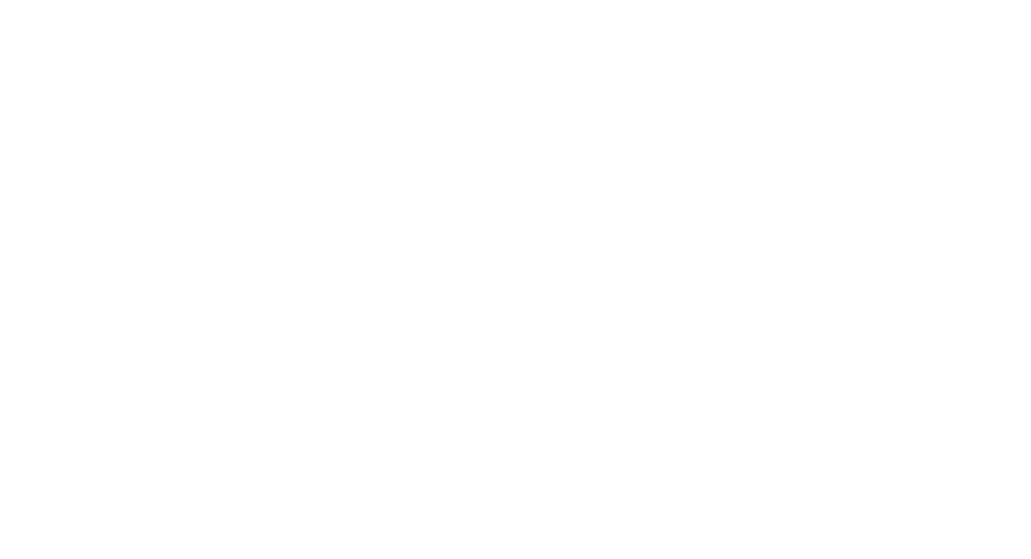 What is a CPA?
CPA = certified public accountant
License is controlled by the states
Myths about CPAs:
“CPAs only do taxes.”
“IRS is in charge of accountants.”
“You have to be good at math to be a CPA.”
“You sit in the same office all day everyday.”
[Speaker Notes: Certified = the government licenses
Public = licensed to serve the public
Accountant = have mastered a defined body of knowledge

Licensing by the state establishes
 Qualifications for entry into the profession
 Assurance that those who are holding themselves out as professionals have those qualifications

Myths about CPAs:
“Doing taxes” does not require a CPA license, nor do all CPAs provide tax compliance service. There are many other things CPAs are trained to do.
The Internal Revenue Service does manage the qualifications of people who provide paid tax preparation service, but they don’t license CPAs
Doing math is not a big part of accounting; working with dollars is. Much of the math involves directing information technology.
Many CPA’s travel to clients, to trainings, to different office locations, etc.; many work from home]
Did You Know…
Janet Jackson and Mick Jagger studied to be an accountant
Phil Knight, the founder and chairman emeritus  of Nike, is a CPA
Thomas Pickard, former acting Director at the FBI, is a CPA
Arthur Blank, co-founder of Home Depot and owner of the Atlanta Falcons, is a CPA
John Grisham has an accounting degree
Kevin Kennedy, former Texas Rangers manager, is a  CPA (in the minors he did his players’ tax returns)
Gary Kelly, chairman and CEO of Southwest Airlines, began his career as a CPA
Tim DuBois, the “Singing Accountant”, wrote Love in the First Degree (Alabama), She Got the Goldmine, I Got the Shaft (Jerry Reed) and When I Call Your Name (Vince Gill). Now he’s president of Arista Records
The most senior elected official in Tarrant County, Judge Glen Whitley, is a CPA
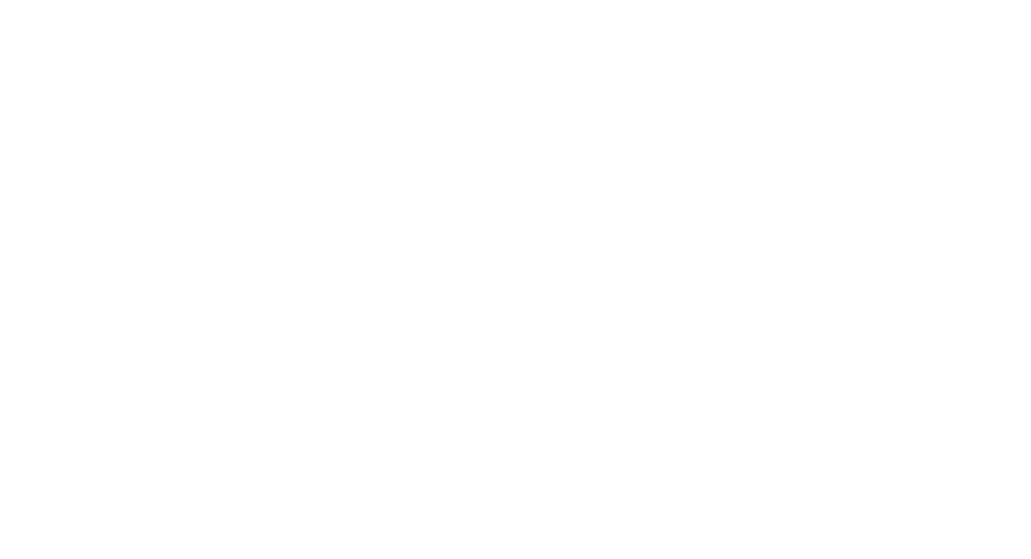 BENEFITS OF THE CPA CREDENTIAL
REASONS TO BECOME A CPA
According to a 2015 independent research study conducted by AICPA:
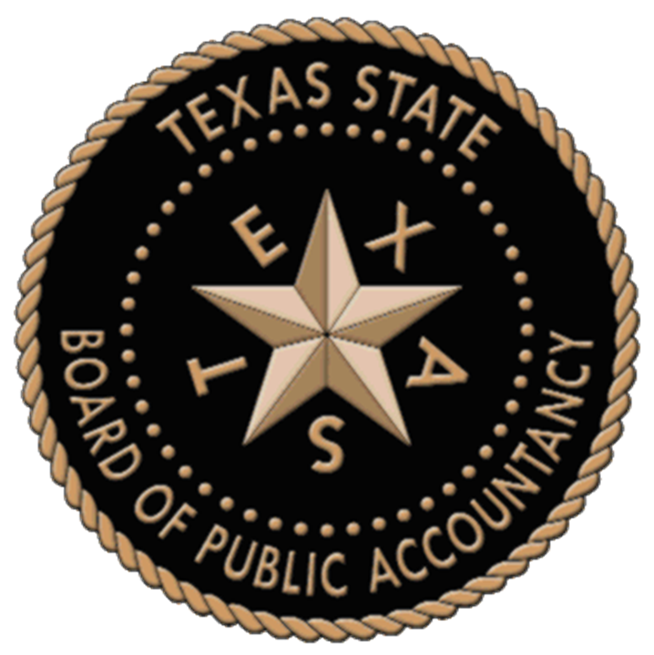 the CPA credential is second only to MD in professional esteem
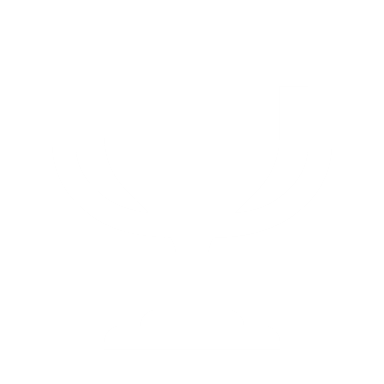 CPAs are the most-trusted advisors to business owners
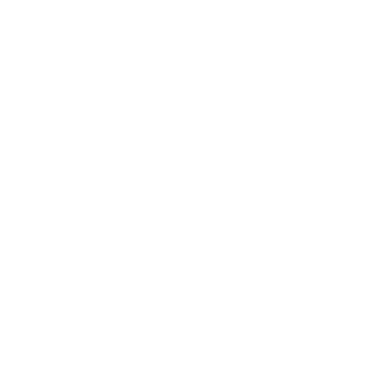 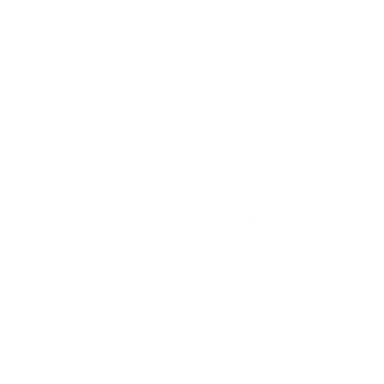 they are also known for high level of integrity and competency
Source: AICPA Insights article “CPA Brand Research: The Good, the Challenge and the Opportunity,” May 10, 2016
[Speaker Notes: Prestige and Respect
Job Satisfaction and Benefits
Career Security
Personal Growth
Money and Benefits]
STRENGTH OF THE CPA CREDENTIAL
According to the DOL’s Bureau of Labor Statistics:
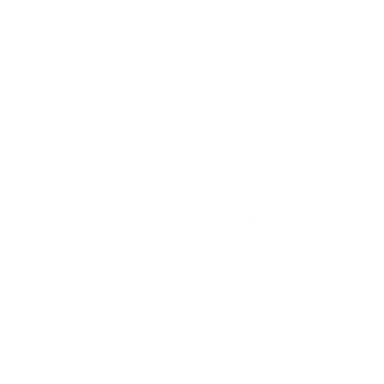 Accountants and auditors who have earned professional recognition, especially as Certified Public Accountants (CPAs), should have the best prospects
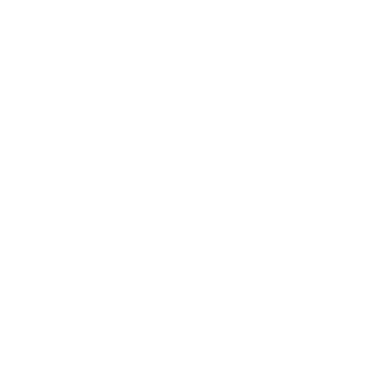 A CPA license paired with an MBA with a concentration in accounting may have an advantage
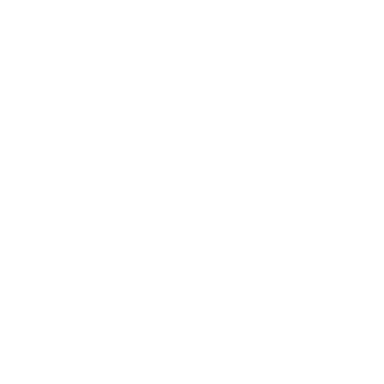 Employment of accountants and auditors is projected to grow 10 percent from 2016 to 2026, faster than the average for all occupations
Source: Bureau of Labor Statistics, U.S. Department of Labor, Occupational Outlook Handbook, Accountants and Auditors, on the Internet at https://www.bls.gov/ooh/business-and-financial/accountants-and-auditors.htm (visited March 28, 2019).
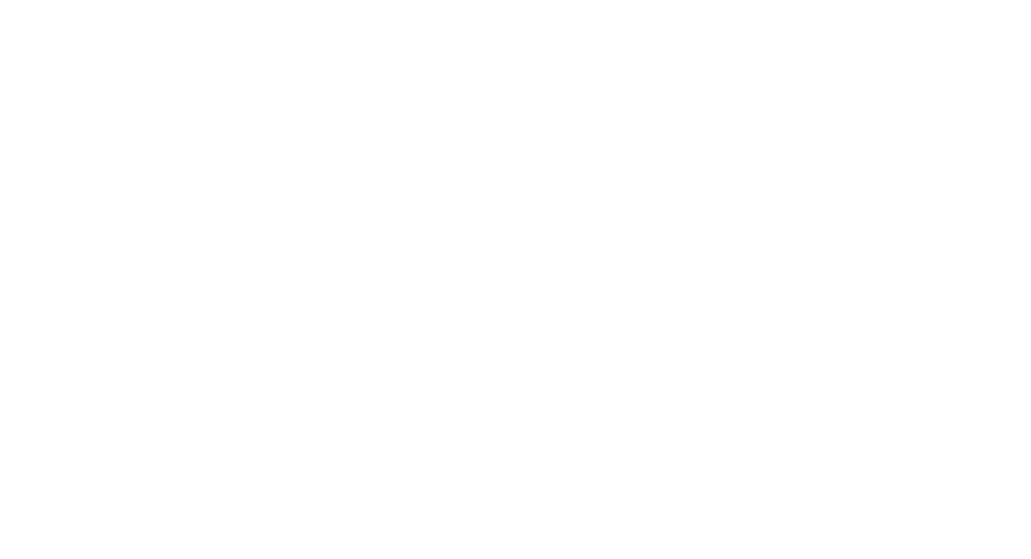 ACCOUNTING CAREERS
EMPLOYMENT OPTIONS
Having a CPA license can open a lot of doors!
You can work in:
a CPA firm
industry, for a public or private company
government
education – PhD in accounting needed 
financial markets
a management path
[Speaker Notes: As a CPA, you can work in ANY industry that interest you since ALL companies need an Accountant 
Assurance and Attestation Services
Corporate Finance (Merger & Acquisition, initial public offerings, share & debt issuance)
Estate Planning
Financial Accounting
Financial Planning and Analysis
Management and Cost Accounting
Forensic Accounting (preventing, detecting, and investigating financial frauds)
Information Technology, especially as applied to accounting and auditing
Consulting & Performance Management
Tax Preparation and Planning
Venture Capital
Financial reporting
Regulatory reporting
Corporate Governance
Research and Technical Writing]
EMPLOYMENT OPTIONS
your own company – work for yourself!
[Speaker Notes: For CPAs with good leadership skills who desire a greater degree of freedom, firm ownership can be an attractive career option.

According to the editor-in-chief of MiLLENNiAL magazine, 60% of Millennials see themselves as entrepreneurs, while 90% say they have an entrepreneurial mindset.]
THE WORLD NEEDS SKILLED ACCOUNTANTS
$95,000
$58,250
Here are just a few examples of whatthey’re willing to pay to get them:
Internal auditor
$113,000
$60,500
Senior tax accountant (public)
Controller
$201,500
$106,250
$76,000
$144,750
$84,750
$161,500
Forensic accountant
Financial analyst manager
$500,000
$168,750
Chief financial officer
*Source for all salary ranges: Robert Half, 2019 Accounting & Finance Salary Guide
Bonus: You can add up to 15% to these salaries with a CPA license!
Financial Rewards Comparison
Recent estimate by TXCPA

Degreed accountant who is NOT a CPA: Lifetime earnings $4.0 million

Accountant who is a CPA: Lifetime earnings of $5.0 million

CPA license makes a big difference in lifetime earnings
[Speaker Notes: Lifetime earnings comparison: CPAs earn more than degreed accountants over a lifetime
A degreed accountant, with good experience, must utilize that experience—in essence, sell his/her resume—every time he/she wants a new job

In a voluntary move, that’s one thing; in an involuntary move, that’s tough
Versus: with a CPA, even in industry, a leg up on those with only experience—many positions have CPA license as a requirement and many C level positions require the credential.

A word about STARTING SALARIES: a global staffing firm called Robert Half produces statistics about salaries for accounting professionals. Here’s what they say about starting salaries in public accounting—which is where most people who aspire to become CPAs begin out of school.
They say starting salaries for those entering medium sized accounting firms range from $46,325 to $98,100. I can attest to the fact that the midpoint starting salary in public accounting in Fort Worth is in the $40,000. 

And salaries are strong in industry, too, where you might not need a CPA going in—but you can expect a 10% bump in salary for holding a CPA certificate.]
Rewards
Flexibility: variety of work environments, employment arrangements, entrepreneurial opportunities
Security: power of a highly-regarded credential, supported by a stiff regulatory system and public confidence
Competitive financial rewards
Seen as a Trusted Advisor to Management
[Speaker Notes: So why would you take on this profession?

Requires an advanced skill set, dedication to a higher level of behavioral standards, compliance with a regulatory system, more investment in education. Why do it?

Many reasons: 
Flexibility— many career paths
SECURITY—portable, state to state; provides a proven credential to establish trust and credibility in a work environment, in a client service environment
Competitive financial rewards = good earning power]
TALENT GAP CREATING PRESSURE
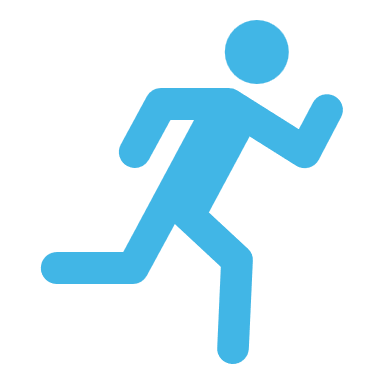 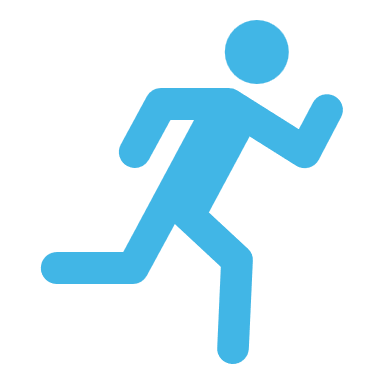 Boomers taking with them:
55 million job openings through 2020
Demand for specialization
Workforce requires more “soft” skills
Contingent workforce
Leadership
Contacts
Legacy knowledge
Functional skills
Non-technical attributes
MILLENNIALS OVERTAKE BOOMERS
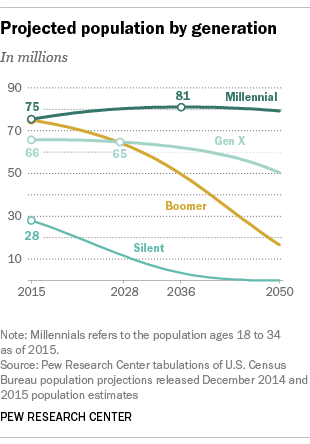 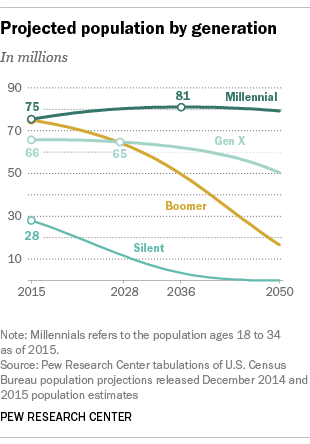 [Speaker Notes: According to Texas State Board of Public Accountancy data (Dec. 2018):
50 percent of Texas CPAs are over the age of 50
over 20 percent of those CPAs are over 65
According to a TXCPA demographic profile report from Dec 2018: 
53 percent of TXCPA members are over the age of 50 
Retiring CPAs mean upcoming opportunities for new talent to enter the marketplace]
Security: Power of the Credential
CPA profession is well-organized to protect its interests
Of approximately 700,000 CPAs nationwide, about half are members of the AICPA
Professional associations—like AICPA and TXCPA—work to advance members’ success
CPAs are in one of the top recession proof careers
[Speaker Notes: Accounting profession is regulated—you must comply with state license requirements
The flip side: the accounting profession is also well organized to advocate for its interests in the regulatory environment
THIS IS A PLUS in a career choice because it means that over your career, as a CPA you’ll have an organized entity helping protect your interests
There is a very active CPA PAC (Political Action Committee) that is active at both the  state and national level]
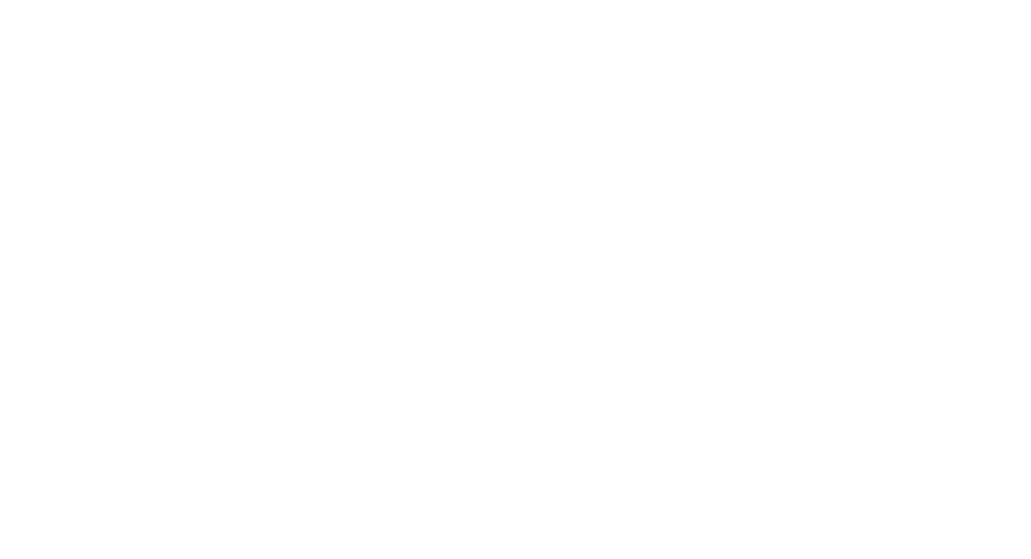 HIRING TRENDS
HIRING TRENDS
HOT AREAS & SPECIALTIES WITHIN THE ACCOUNTING PROFESSION ARE:
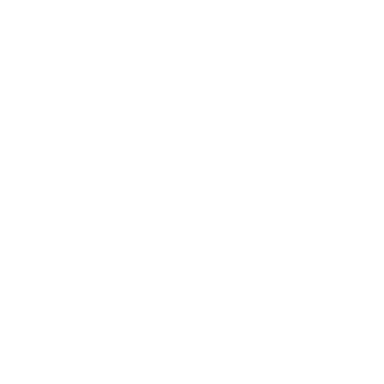 Employment of accountants and auditors to grow faster through 2024 than the average for all occupations
Accounting manager
Controller
Financial analyst
Internal auditor
Payroll manager
Senior accountant
Staff accountant
Source: Bureau of Labor Statistics, U.S. Department of Labor, Occupational Outlook Handbook, 2016-17 Edition.
Source: 2019 Robert Half Salary Guide
EXPANDED AREAS OF ASSIGNMENT
AICPA’s 2017 Trends Report has an expanded list of assignment areas for new graduate hires in public accounting:
Assurance 
services
45 %
36%
Consulting
7%
5%
2%
2%
Auditing
Taxation
Information management and technology assurance
Financial 
Accounting
Source: 2017 AICPA Trends Report
HIRING TRENDS
DIGITAL TRANSFORMATION’S EFFECT ON HIRING
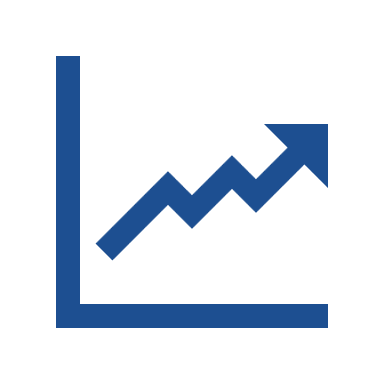 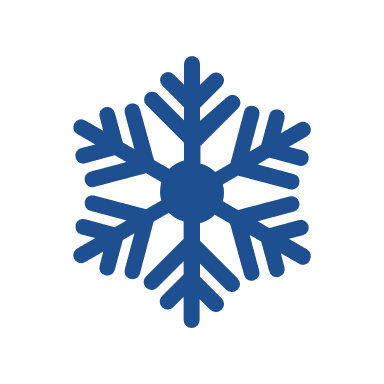 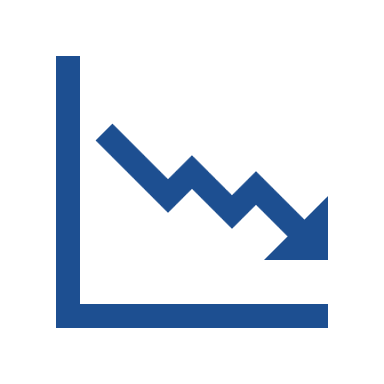 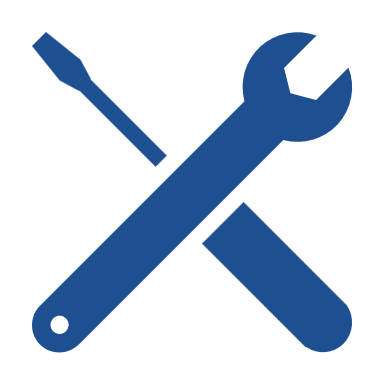 17%
59%
3%
9%
12%
of companies are reducing staff levels
of companies are freezing staff levels
of companies are expanding staff levels
of companies are maintaining staff levels
not sure
Source: Benchmarking Accounting and Finance Functions; 2018, Robert Half and Financial Executives Research Foundation; based on responses from financial leaders in the United States
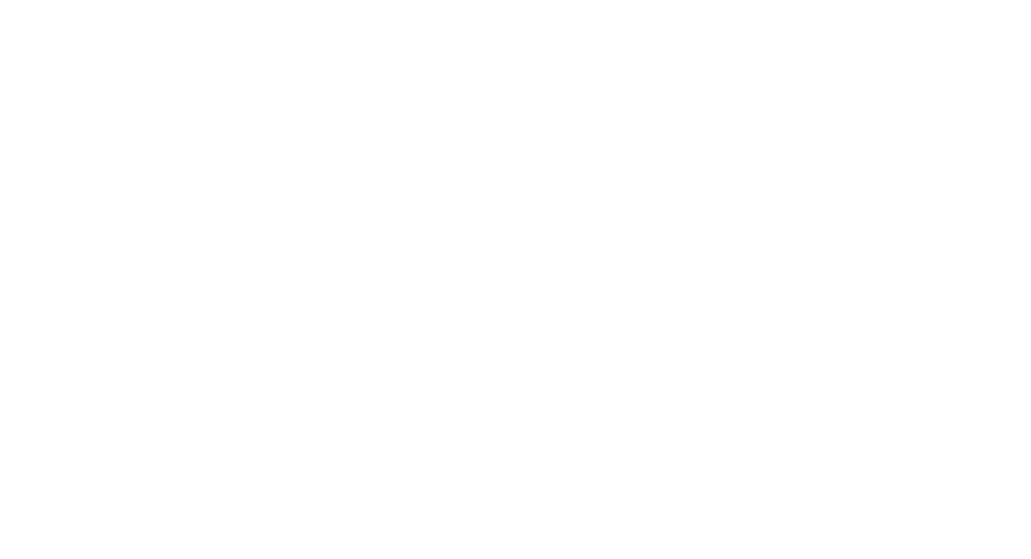 EMPLOYER AND MARKETPLACE NEEDS
EMPLOYER AND MARKETPLACE NEEDS
According to the 2019 Robert Half Salary Guide, 
in-demand technology skills for recent graduates include:
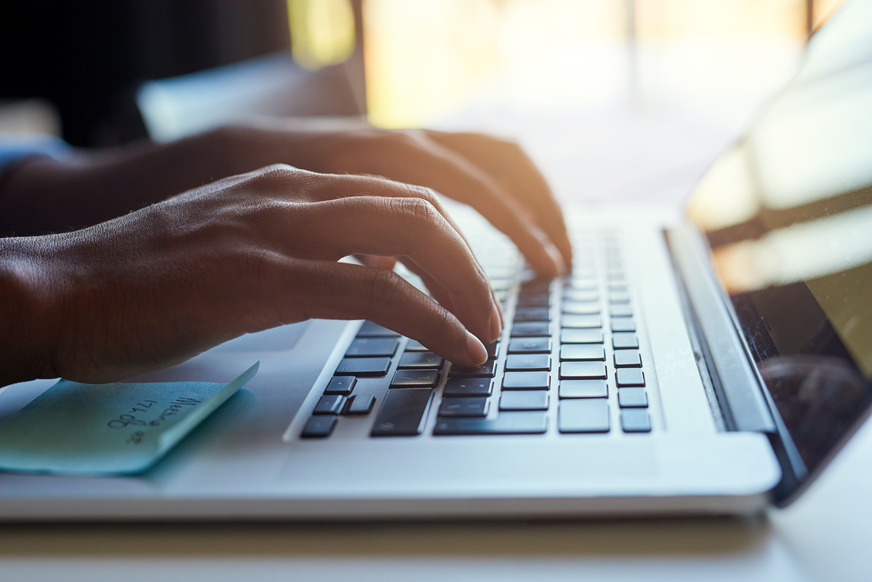 Artificial intelligence 
Cloud-based systems (NetSuite, Workday)
Construction project management software (SQL,VBA)
Enterprise resource planning systems (Microsoft Dynamics GP, Oracle, SAP)
Excel
QuickBooks (for small and midsize businesses) 
Real estate software (MRI, Yardi)
Robotic process automation
GROWING SKILLS DEMAND
Analytical thinking and innovation
Active learning and learning strategies
Creativity, originality and initiative
Technology design and programming
Critical thinking and analysis
Complex problem-solving
Leadership and social influence
Emotional intelligence
Reasoning, problem-solving and ideation
Systems analysis and evaluation
By 2022, everyone will need an extra 101 DAYS OF LEARNING
Source: World Economic Forum Future of Jobs, 2018
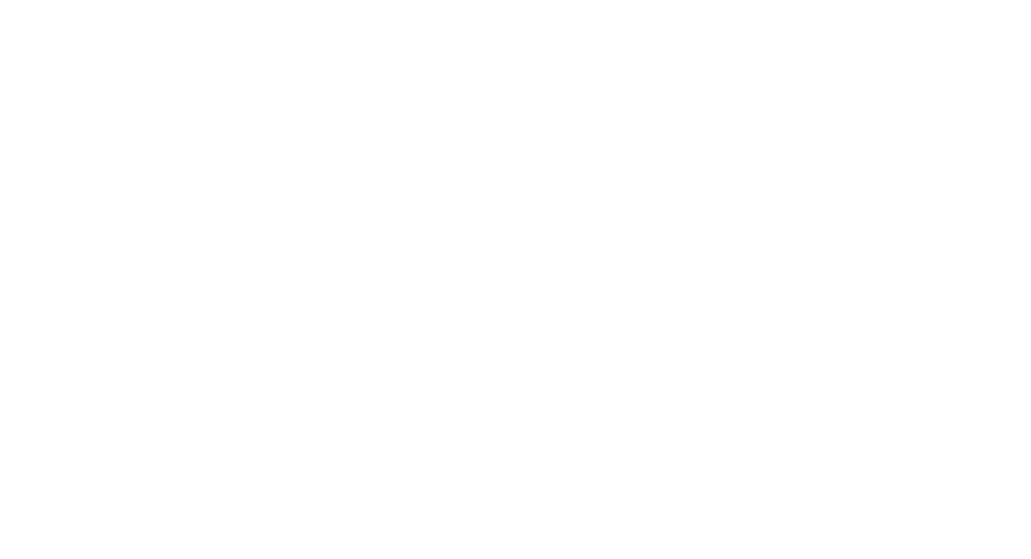 Requirements
CPA Skill Set
Strong communication abilities: writing, speaking; selecting appropriate media
Problem solving, analytical, and research skills
Good time management skills
Leadership abilities: offering a vision, encouraging others to follow and participate
Identify and implement emerging technologies
[Speaker Notes: What skill set is beneficial to becoming a CPA?

We will talk in a few minutes about the educational requirements—but here’s an important concept—CPAs do not just analyze and manage technical accounting data. 

They are required to be capable communicators regarding the problems and analysis they see; they must be capable of explaining issues and solutions, and even advocating for those solutions.

Therefore, the licensing and qualifications schemes in place require that CPAs gain skills in these areas: (list on slide)]
Education Requirement
Four-year undergraduate degree
One year of additional study which may entail a master’s degree
Total 150 college credit hours
For most: 150 hours = five years
“Fifth year” scholarships available through funding by CPA license fees
Link to scholarship info: tx.cpa/fortworth/students
[Speaker Notes: These requirements are established by the Texas State Board of Public Accountancy.]
Examination and Experience Requirements for Licensure
National computerized examination, four parts
Auditing and attestation
Business environment and concepts
Financial accounting and reporting
Regulation
Experience under direction of a CPA
Then, to maintain the license: 40 hours of education annually
[Speaker Notes: Give your experience with the exam, whether it was pencil or computer based.

Note that although the exam is difficult, there are many resources for study materials that aid in preparing for the test – and some employers cover or reduce the cost of these products.]
Mapping a Path to CPA
American Institute of CPAs website for community college studentswww.StartHereGoPlaces.com
[Speaker Notes: You can get information from this site about how your work here at TCC can lead to a bachelor’s or master’s degree from a school like UT Arlington, that offers the credits necessary to sit for the CPA exam

Caution! As you plot out your course work, heading for a four-year degree, be sure to check with the institution to which you’ll be attempting to transfer your credit

Also: the Texas State Board of Public Accountants sets the rules for taking the CPA exam in Texas. Their rules control!]
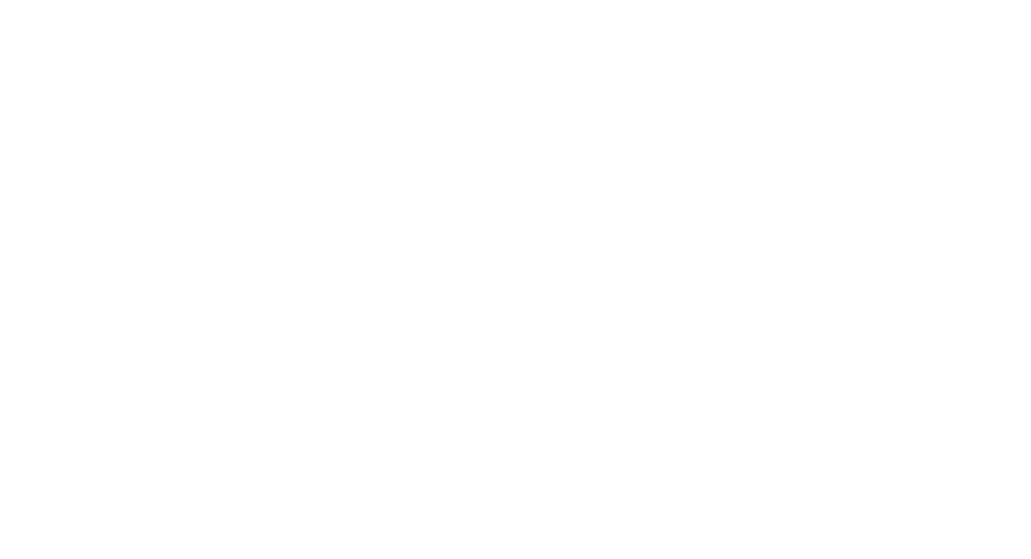 TXCPA STUDENT MEMBERSHIP
STUDENT MEMBERSHIP
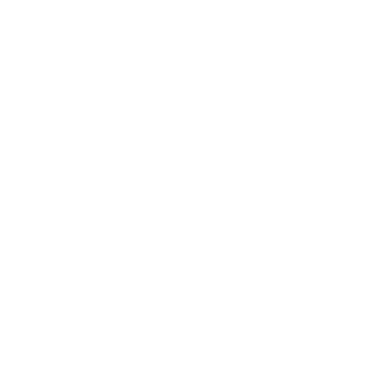 Thousands of current student members from        different chapters across Texas
20
[Speaker Notes: Join us!  
We have a rich 100+ year history, and we are focused on a bright future.
The students here today represent that future, and we want you to know how much we support you and want you to succeed.]
RESOURCES FOR STUDENT MEMBERS
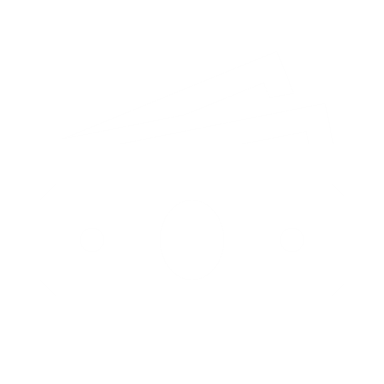 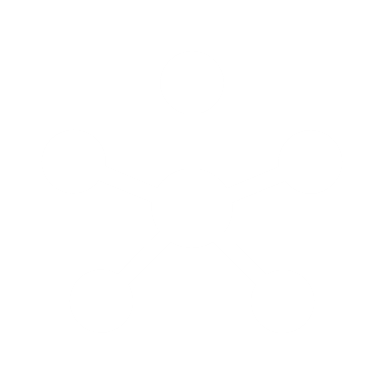 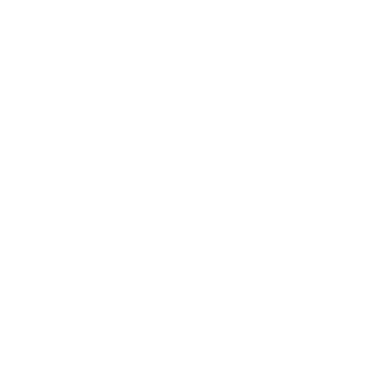 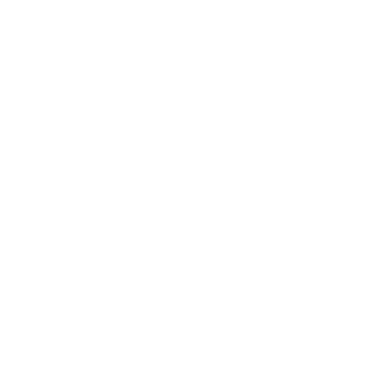 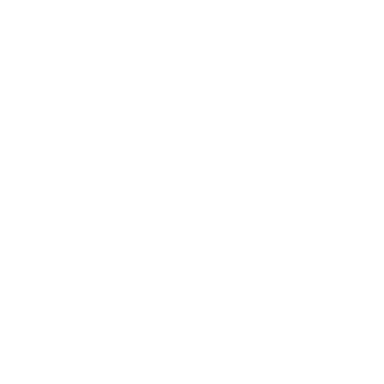 Discounts from several exam review vendors
Access to TXCPA Exchange, our exclusive online member community and directory
Listing membership on your resume for future employers to see your dedication
Membership and events in your local chapter
TXCPA’s publications and
e-communications
[Speaker Notes: The network is the biggest benefit we have to offer you!   Join and get to know the accounting community in Fort Worth – and statewide!]
WE’RE SOCIAL!
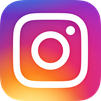 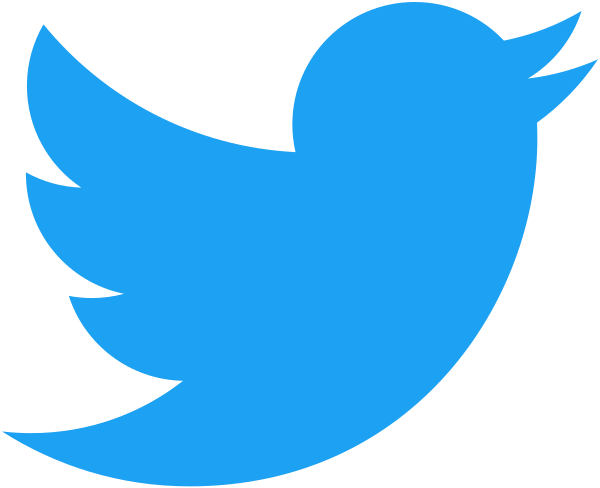 INSTAGRAM
TWITTER
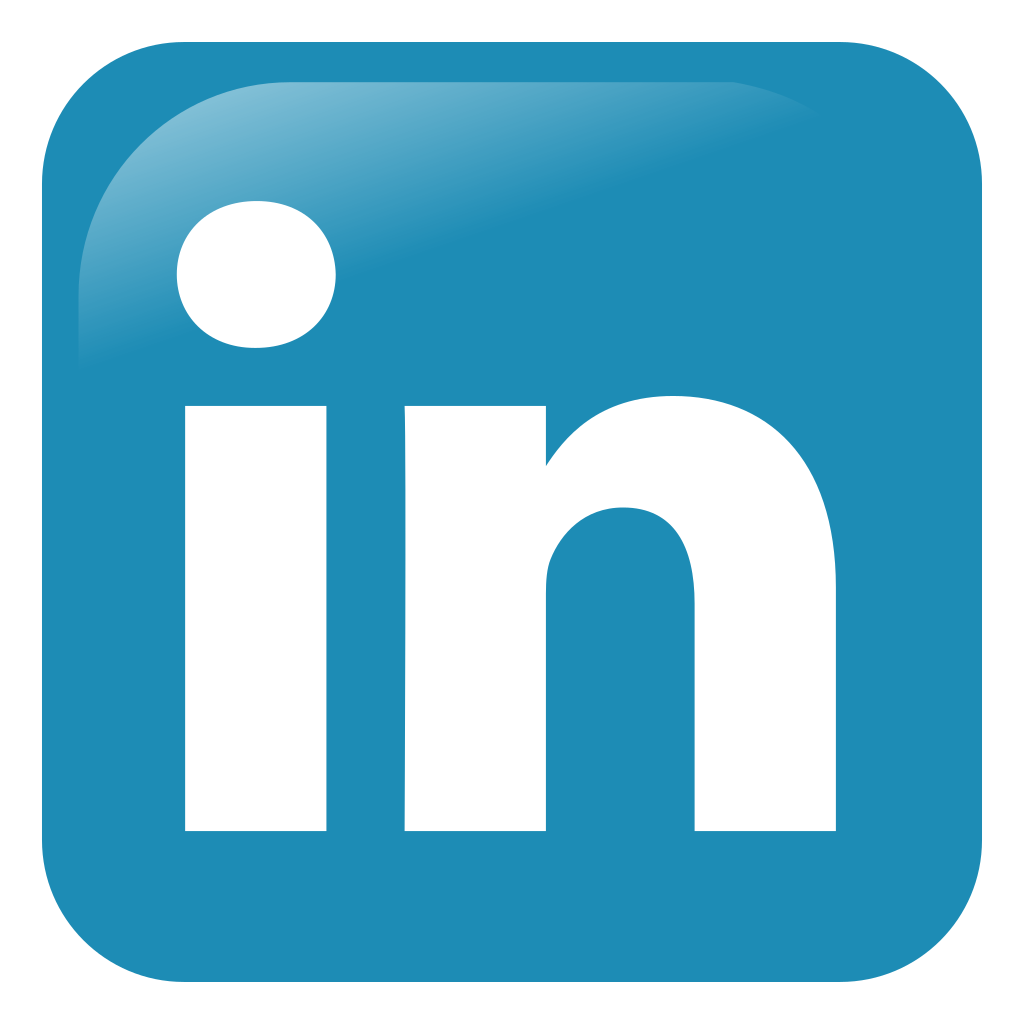 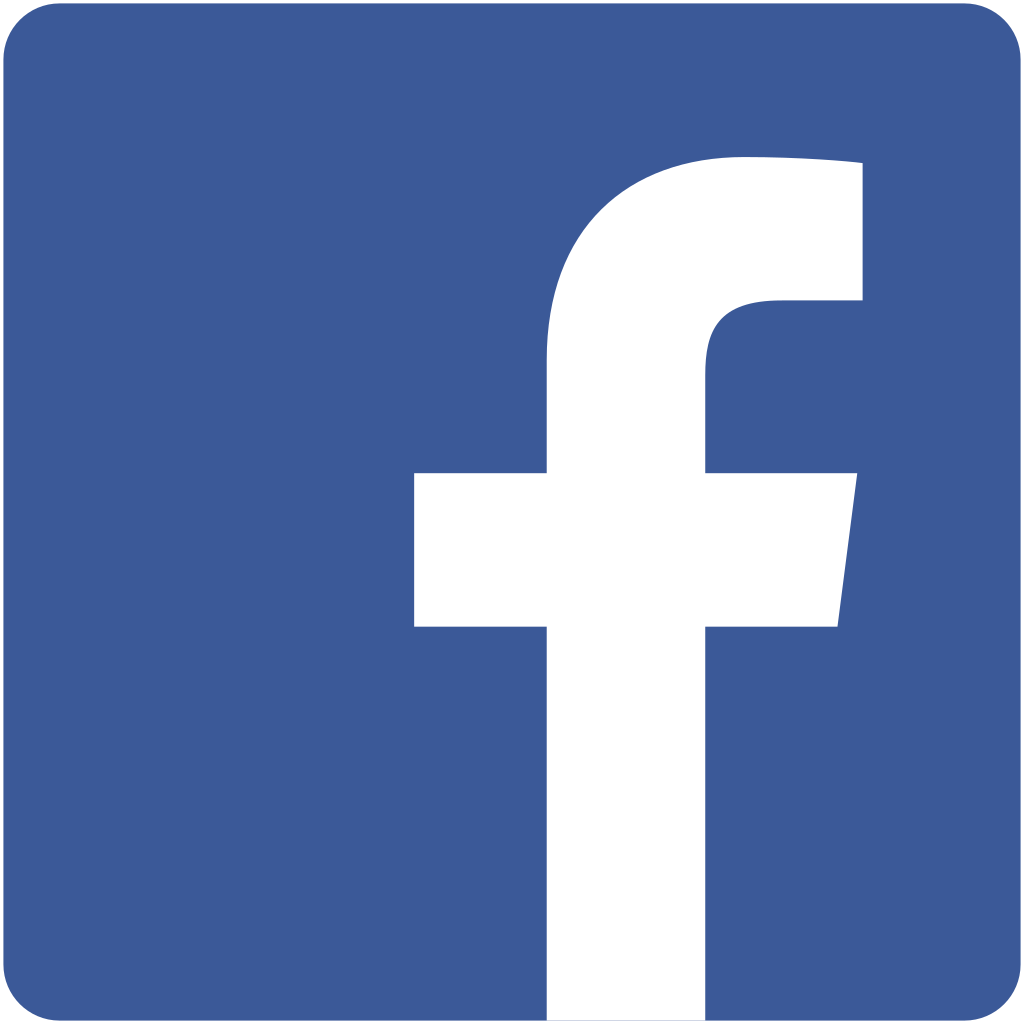 @texassocietyofcpas
@fortworthcpas
@TXCPAs
@FortWorthCPAs
LINKEDIN
FACEBOOK
Texas Society of CPAs
TXCPA Fort Worth
@TXCPAs
@FortWorthCPA
[Speaker Notes: Links to these social networks are on our student webpage]
JOIN TXCPA FORT WORTH TODAY
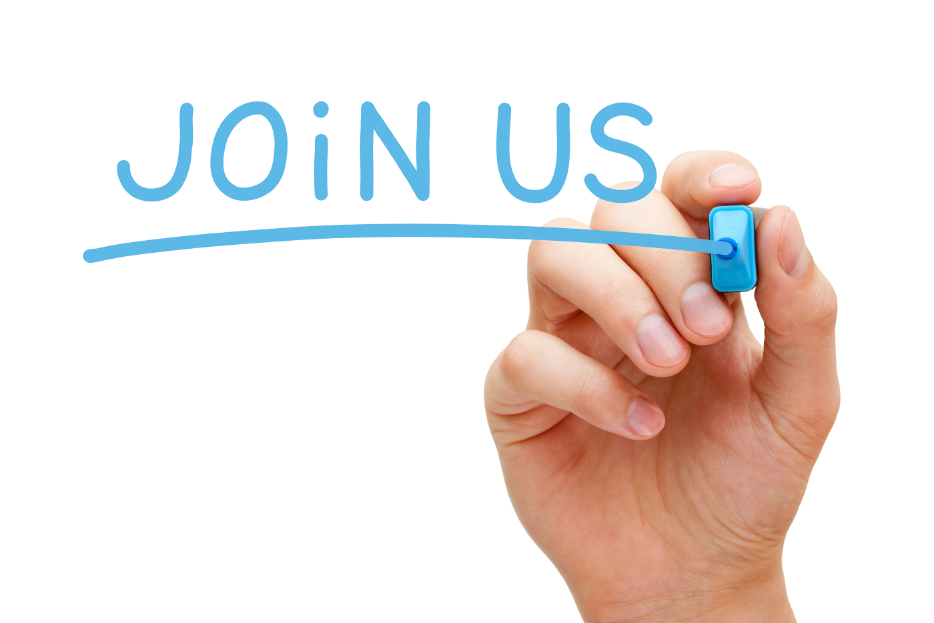 tx.cpa/fortworth/student
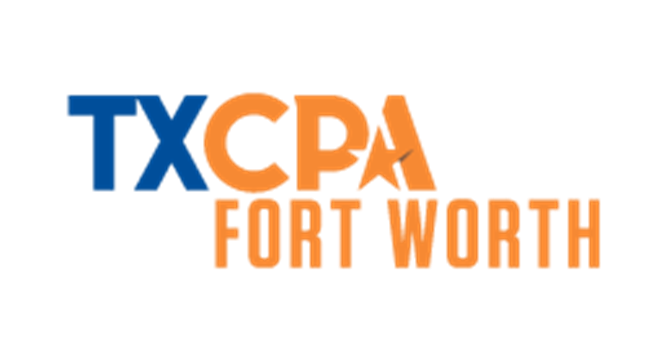 QUESTIONS?
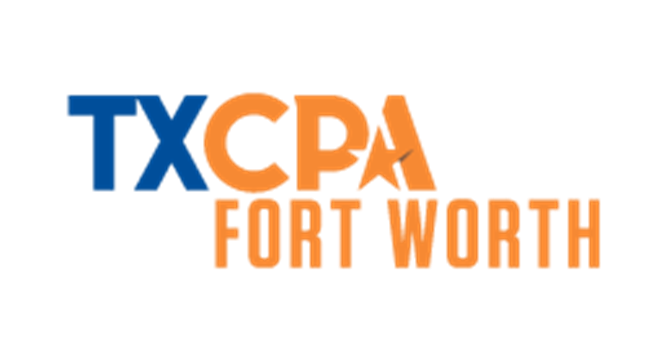 THANK YOU!